Création d’une Fusée
Fusée d’Anthony
Anthony
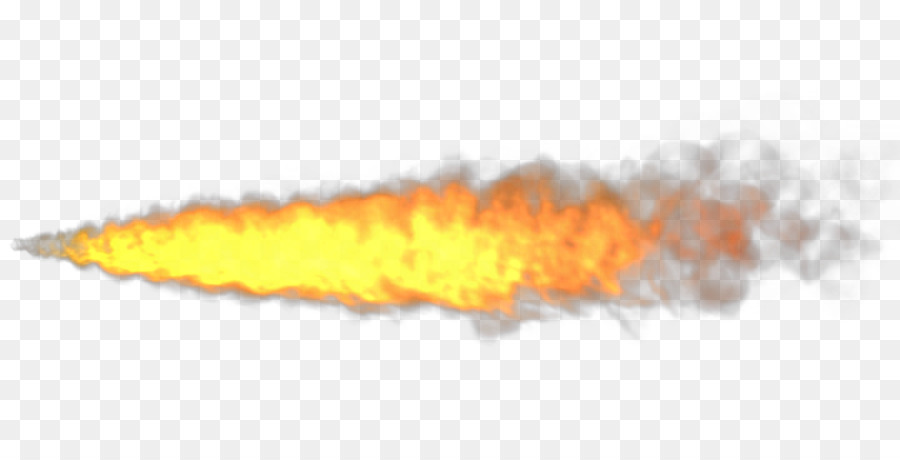